Comparisons Bellwork
What is a major similarity between the Shang Dynasty and the Egyptian Civ?
Polytheism, Unified Government, Geographic boundaries, ect 

What is a major similarity between the Shang Dynasty and the Sumerians?
Polytheism, Unreliable river, Social Hierarchy, ect
Objective
WWBAT: Introduce and discuss economic and social systems of the Indus Valley Civilization
Interactive Notebook Set-Up
8/16/2018
Indus Valley Civs
This will be on one page
Background
Cities
Society/Economy
Background
Called either Indus or Harappan Civilization

To this date the Harappan written language has not been deciphered 

This limits the amount information that can be gathered about this civilization

Most understanding is based on physical artifacts and information passed along in oral histories
Background
Earliest Arrivals about 7000 B.C.E.
 evidence of agricultural and domesticated animals
Farming began in this region around 3,200 BCE

Settled an area larger than Egypt or Mesopotamia
Both Population wise and geographical space wise

Civilization really began to flourish around 2,500 BCE until 1,700 BCE
Harappan Civilization aka Indus River Civilizations
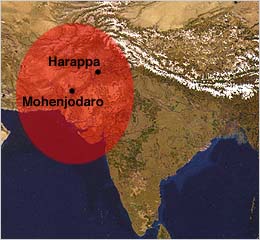 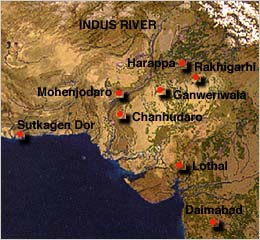 Background
Extremely dependent on the monsoons for flooding
Monsoons dominate India’s climate
Winter winds are dry; summer winds bring rain—can cause flooding
If monsoons come too early, there is flooding, if too late there is drought
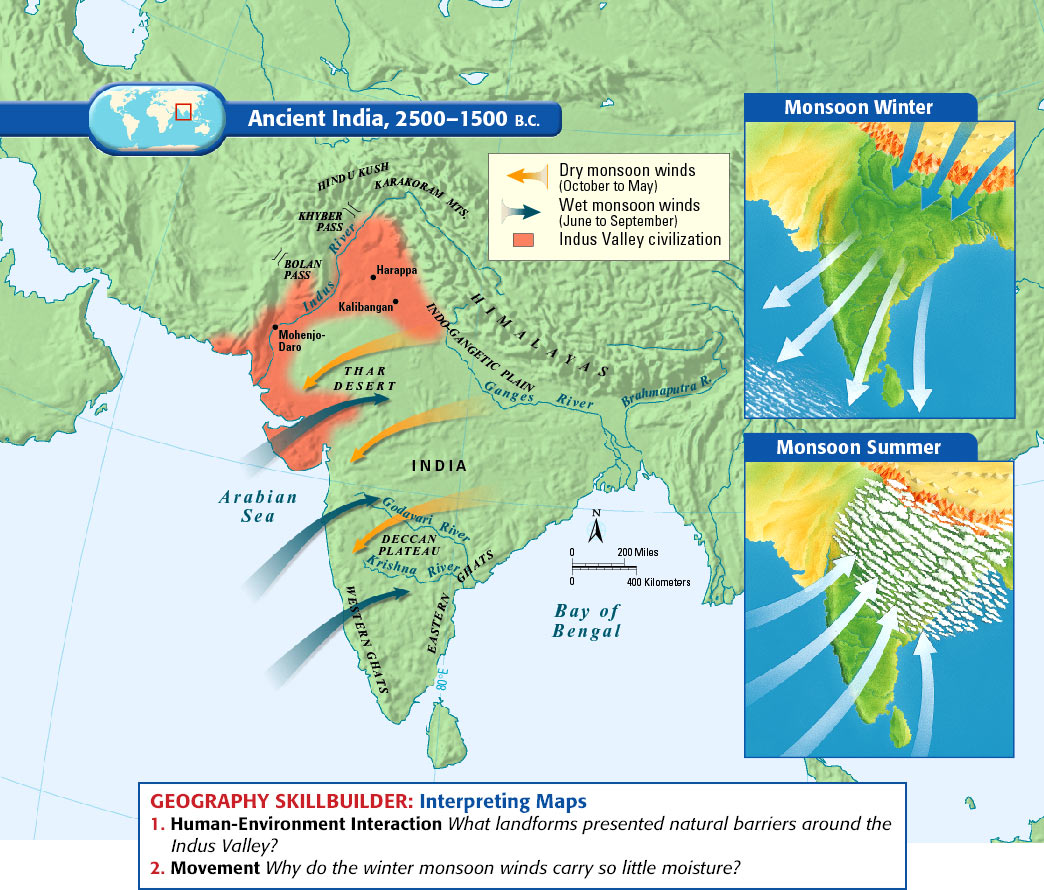 Cities
Two largest cities were Harappa and Mohenjo-Daro
Hundreds of other urban sites have been found!

Cities were incredibly well planned
Streets were organized in a grid system with streets uniformly 30 feet wide
Demonstrates an understanding of urban planning 
Bricks are uniformly sized throughout cities
Cities
Each city must have had a strong and well organized government

In order to construct well planned cities there must have been a very high functioning government 

Cities seemed to have had their own ruler unified under some central power

There is no evidence to support construction of large palaces or fortresses in any city
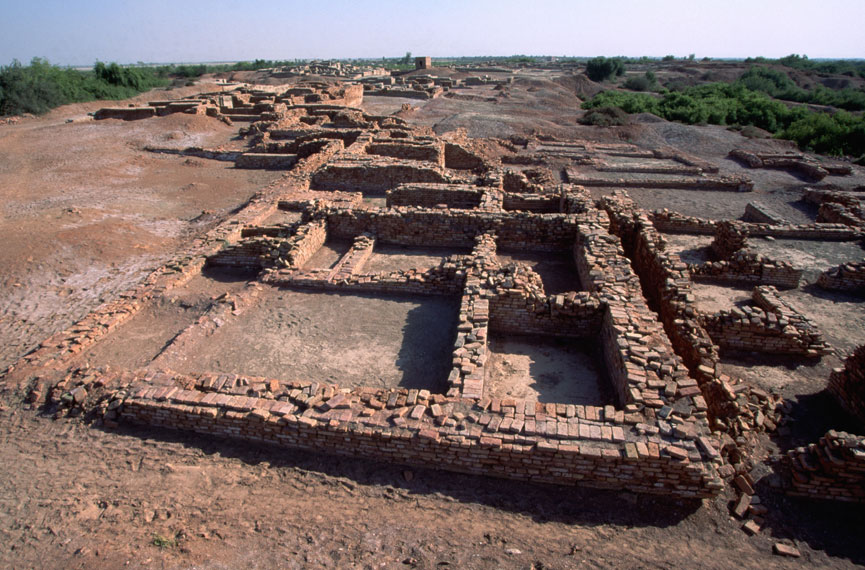 Cities
Cities built on mud-brick platform to protect against flood waters

Built brick walls to protect city and citadel

Engineers created a public plumbing and sewage systems that connected most houses in cities
HAD FLUSH TOILETS!
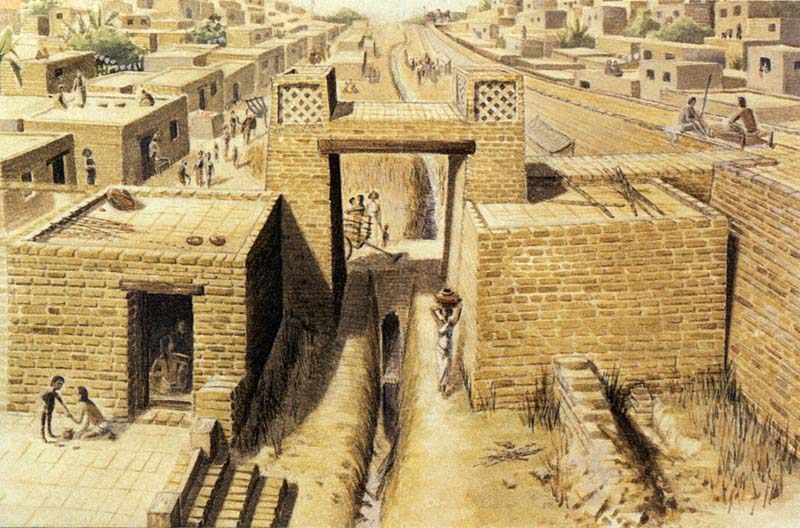 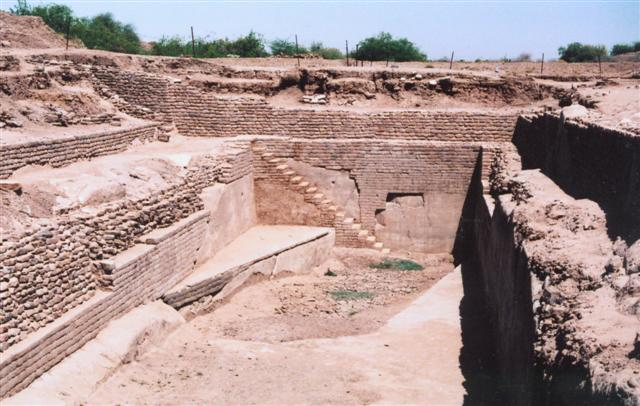 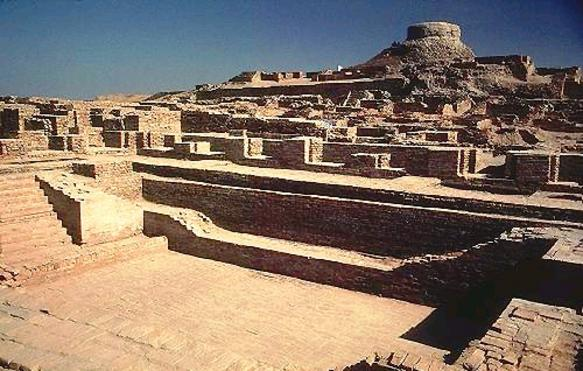 Cities
Cities were occupied by artisans and merchants/traders

City houses appear to be uniform

Implies there are no significant social/class distinctions

People lived in well-defined neighborhoods that seemed to be based on occupations
Indus Society/Economy
Religion was key aspect of life

Thought to be theocratic 

The religion is the foundations of the modern Hinduism
Indus Society/Economy
The majority of people were involved in agriculture production

Most important crops were wheat, barley, and cotton 

However rye, peas, and rice were also grown frequently
Indus Society/Economy
Very few weapons have been found

This implies they were generally a peaceful people

However there is overwhelming evidence the Indus interacted with foreign cultures
Indus Society/Economy
Traded with parts of the region of Mesopotamia 

Mostly traded for precious materials, especially bronze not native in their region

Exported cotton cloth throughout Asia Minor and The Indian Subcontinent
Indus Society
One of the best sources of information come from seals

Seals were used to mark traded goods
By workshop, family, social standing, ect

They depict humans, animals, and super natural beings

Suggests there was a religion based on a belief on the supernatural
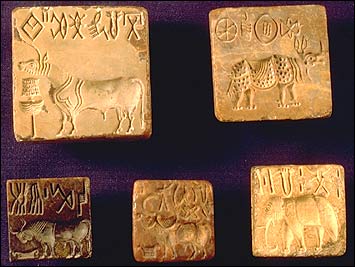 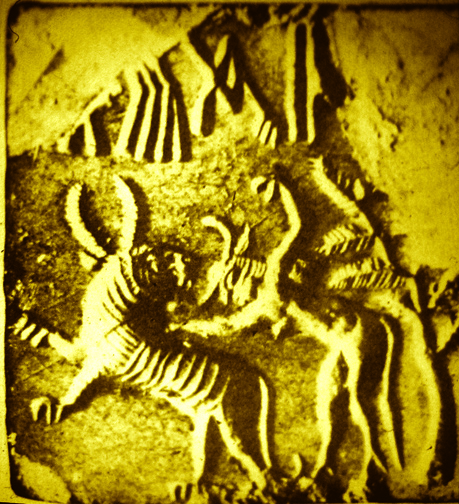 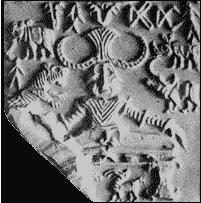 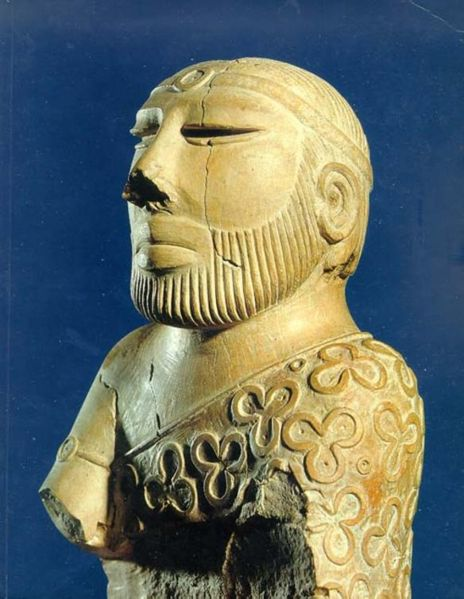 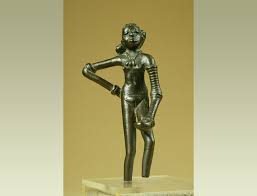 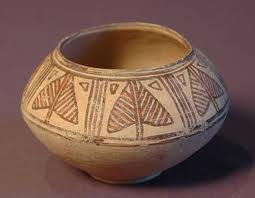 Theories for Collapse
The river may have changed course, natural disaster
               (caused by heavy monsoons or an earthquake)

 The people may have overworked the land
     (overcutting trees, overgrazed, over farmed land depleting nutrients)

 Invaders  
     (Aryan invaders destroyed the Indus River Society)